Galveston County Safety Training
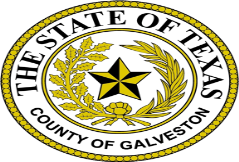 Professional Services
Welcome to New Employee Orientation
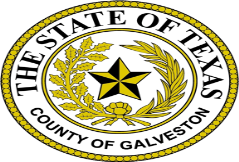 Your Role In Safety
Maintain a safety attitude
Stay Alert! Keep your eyes open for safety hazards and near misses
Fix what you can, report what you can’t fix
Ask for help!
Suggest ideas for safety improvement


Galveston County’s goal is an accident-free workplace.
Identify Safety Hazards
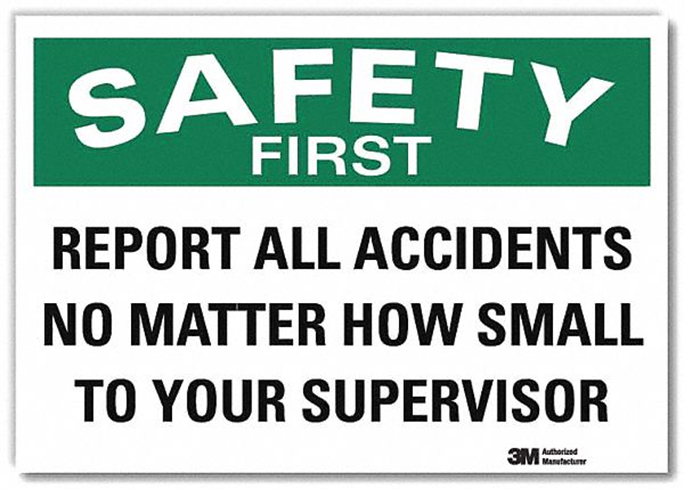 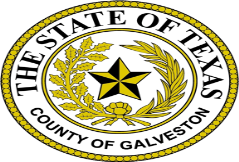 Accidents and injuries must be reported to your Supervisor immediately.
If medical attention is required, the injured person will be taken to:
West Isle (island)
Well Now Clinic (mainland)
If medical treatment is refused by an injured employee, but they experience pain later that day or night, contact Human Resources who will make arrangements for treatment at the nearest clinic.
Serious injuries will be sent to the nearest Emergency Room.
West Isle Urgent Care
2027 61st Street
Galveston, TX. 77551
409-744-9800
Hours: 8:00 am – 10:00 pm 7 days per week.
Well Now Health
676 FM 517 West
Dickinson, Texas 77539
409-572-2535
Hours: M-F 8:00 am – 7:00 pm
Saturday: 9:00 am – 2:00 pm
Sunday: 12:00 pm – 4:00 pm
Reporting Accidents and Injuries
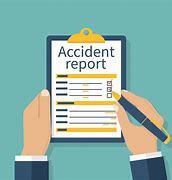 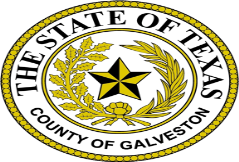 OBEY all warning signs
FOLLOW all safety procedures
DO NOT take shortcuts
DO NOT engage in horseplay
General Safety Rules
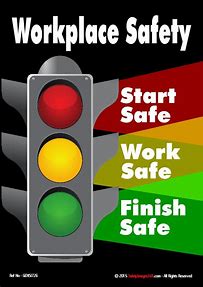 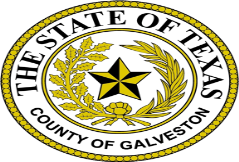 A worker is injured on the job every 7 seconds. (540/hour 12,900/day)
An average of 5,000 fatal accidents per year in the past 5 years.
Most accidents occur in the first 6 months of new employee.
OSHA’s Fatal Four:
Falls
Electrocution
Caught in or between objects (trench collapse, pinch points)
Getting struck by an object (vehicles, falling objects)



*U.S. Bureau of Labor Statistics https://www.bls.gov/iif/home.htm 
*Occupational Safety and Health Administration https://www.osha.gov/data/commonstats
Safety Statistics
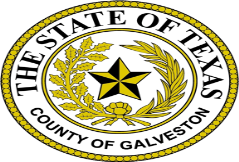 Hazard: Any Practices or conditions that can cause injury, illness, or death to workers or damage to work environment.
Spills, tripping hazards, or blocked aisles
Electrical or improper wiring
Workplace bullying or acts of violence
Near Miss: situations where an accident or injury is narrowly avoided. But has potential for future hazard if 
A worker slips, trips or falls without injury
A worker can’t see properly due to a burned out lightbulb and trips over something
HazardVs.Near Miss
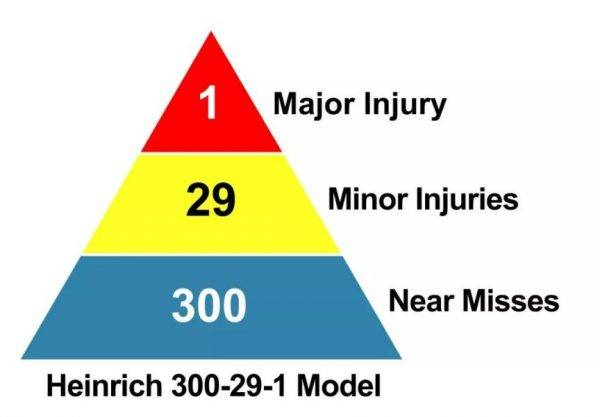 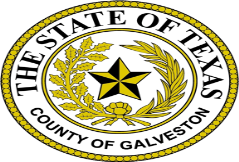 How many near misses can you find in the picture?
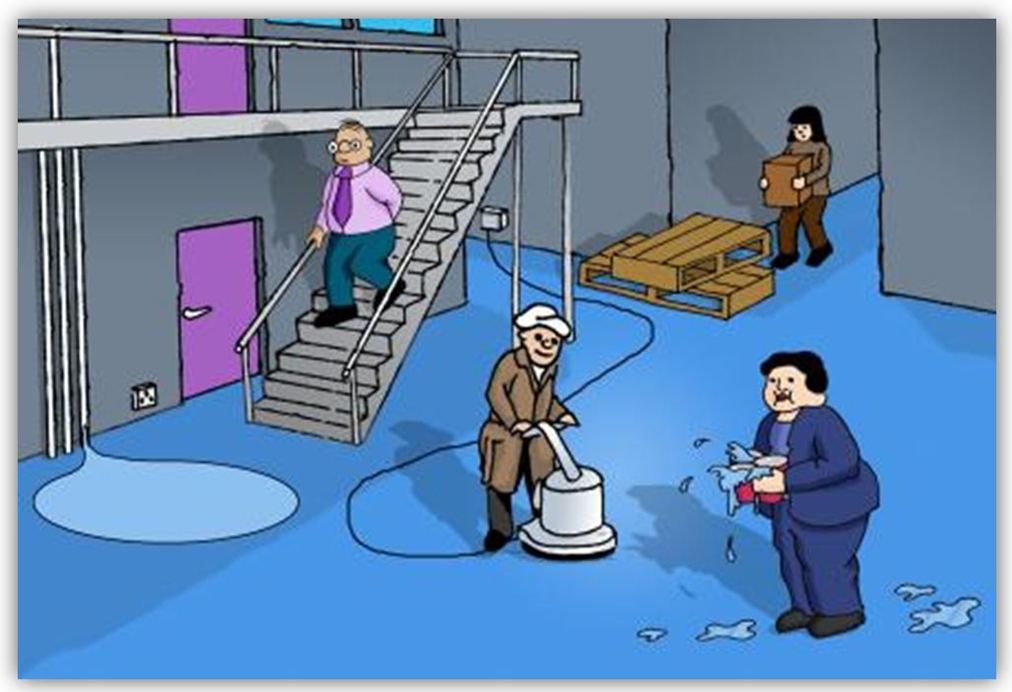 When you ignore safety hazards, you ignore the safety of others.
Trick Question! These are ALL Hazards!
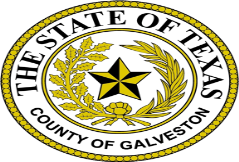 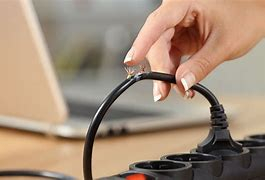 DO
DON’T
Electrical Hazards
Use plugs that fit the outlet
Check wire and cord insulation
Make sure electrical connections are tight
Keep flammables away from outlets
Keep clear access to electrical boxes
Overload outlets
Fasten cords with staples, nails
Run cords through water or touch cords with wet hands
Use damaged cords
Use ungrounded cords or remove grounding prong from a three-pronged plug
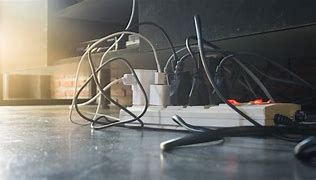 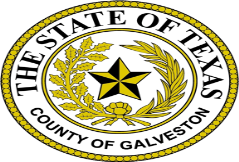 Fire Hazards In the Workplace
Electrical Fires
Faulty or poorly installed electrical equipment
Don’t overload power sockets
Heat Generating Objects
Continuous use of electrical equipment and machinery
Clutter
Piles of paperwork, box of files, overflowing garbage bins
Blocked fire exits
Flammable Liquids & Gas
Cleaning fluids, paint thinners, waxes and polishes
Human  Error & Negligence
Improper use of equipment, accidents, spilt drinks over electricals, leaving cooking unattended
Fire Hazards
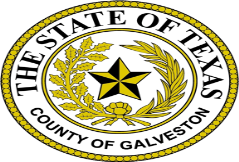 Ensure everyone has left, or is leaving the building
Have an unobstructed escape route
Notify the fire department
Know how to use the fire extinguisher
Fire Response
-When an emergency occurs, notify supervisor immediately-Know evacuation meeting area (primary & secondary locations)-If you evacuate with another department, ensure your supervisor is aware that you are safe.
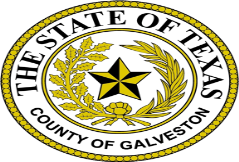 Power cords, ropes, hoses across the floors and walkways
Obstructions
Area Lighting
Clutter in walkways
Wet floors/Spillages
It is the second to motor vehicle accidents as the most common cause of accidental deaths.
Slip and fall injuries have nothing to do with someone’s clumsiness, but they have everything to do with someone’s negligence.
Slips, Trips & Falls
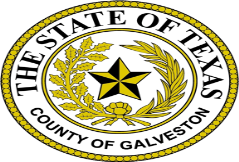 Keep clear access to evacuation routes, emergency exits, fire-fighting equipment and first-aid stations, and electrical panels
Keep walkways and stairwells clear
Close drawers and file cabinets
Dispose of trash promptly and properly
Good Housekeeping
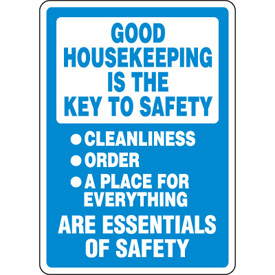 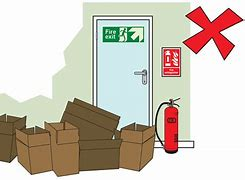 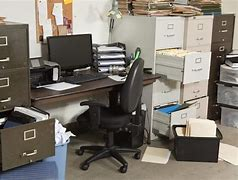 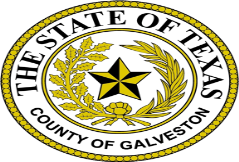 All ladders must be inspected prior to each use. Those found to be unserviceable shall be removed from service immediately.
 Ensure only light work is carried out on the ladder where tools can be operated safely with one hand.
Make sure that no one works underneath the ladder.
Do NOT straddle the ladder.
Do NOT lean the ladder against the wall.
Ladder Safety
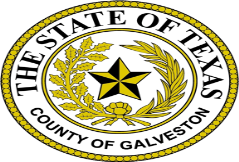 Ergonomics-Prevents musculoskeletal disorders
DON’T
DO
Slouch or slump
Use awkward positions
Use wrong tools for tasks
Overreach/stretch for items
Adjust your workspace
Use a neutral position
Take assigned breaks
Do exercises
Breathing Exercises
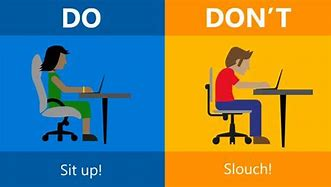 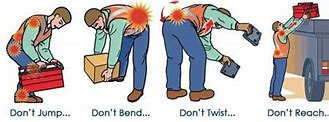 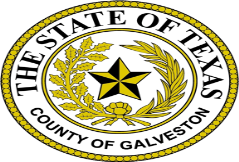 Assess the situation
Can you lift this load safely, or is it a two-person lift?
How far will you have to carry the load?
Size up the load
Test the weight by lifting one of the corners. If too heavy or awkward shape, stop!
Lift safely
Bend at knees
Pull load close to body
Face your load-don’t twist your body
Let legs do lifting by standing with back straight
Carrying the load
Change direction by turning your feet, not your back.
Your nose and toes should always be pointing in the same direction.
Use hand trucks, pushcarts, forklifts
Push rather than pull-use both hands
Use tie-downs to secure the load
Obtain training and authorization before using a forklift
Back Safety
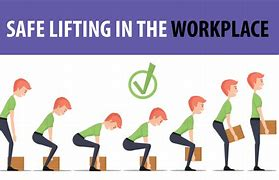 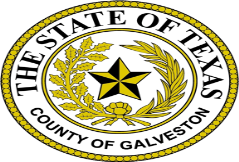 General PPE Requirements
Foot wear
Head Protection
Hearing Protection
Hand Protection
Face/Eye Protection
Respiratory
Personal Protective Equipment
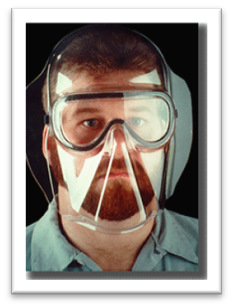 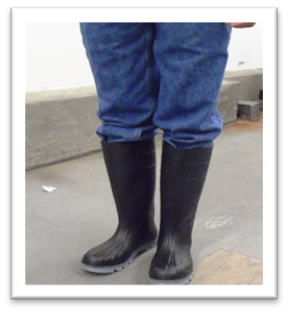 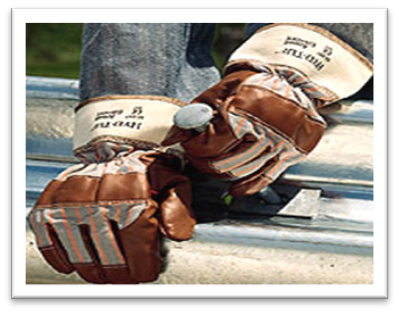 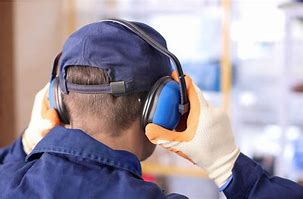 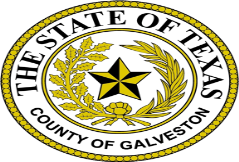 Minor Spill
Major Spill
Chemical or Hazardous Substance Spill
Must be 2 gallons or less of spilled substance
Alert people in the immediate area of the spill
Do NOT clean up spill if you do not know the hazards
Immediately contact supervisor
Increase ventilation and wear necessary PPE
Over 2 gallons, very hazardous or unknown substances
Class 1 flammable solvents
Hydrochloric/Nitric Acid
Propane spills
Immediately call 911 and notify supervisor
Alert everyone to evacuate
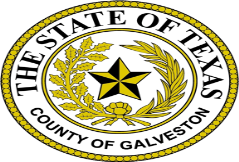 Examples of Diseases:
Human Immunodeficiency Virus (HIV)
Hepatitis B (HBV), C (HBC)
Syphilis
Malaria
How it is transmitted:
Blood
Saliva, vomit, urine
Bodily secretions
Skin, tissue, cell cultures
Blood Borne PathogensUse extra caution (PPE) when providing CPR/First Aid or working around blood borne pathogensAsk immediate supervisor where the designated kits are located.
What to do if exposed?
Clean exposed area with soap and water; skin disinfectant if available.
Flush splashes to the eyes, nose, mouth, or skin with water, saline, or sterile wash.
Report exposure to your supervisor
Seek immediate medical attention and follow up care.
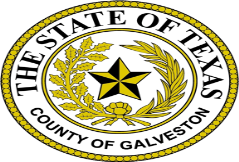 What is workplace violence?
    Workplace violence is any act or threat of physical violence, harassment, intimidation, or other threatening disruptive behavior that occurs at the work site. It can affect and involve employees, clients, customers and visitors. 
Bullying
Verbal abuse
Physical assaults and even homicide
Workplace Violence
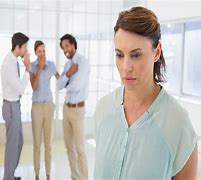 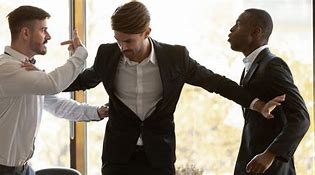 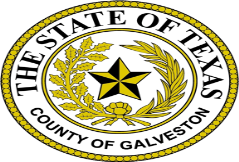 Recognize The Signs
Noticeable shifts in behavior or performance
Abnormal. Drastic or risky behavior/moods
Intentionally violating company policies
Major change to personal circumstance
Loss of income or loss of a loved one
Decreased concern for personal hygiene
Drug or alcohol abuse
Seeking vengeance for perceived wrongdoings
Reacting violently or dramatically to company changes
Making statements about getting revenge or punishing others
Empathy for those who have committed similar crimes/violence
Workplace Violence
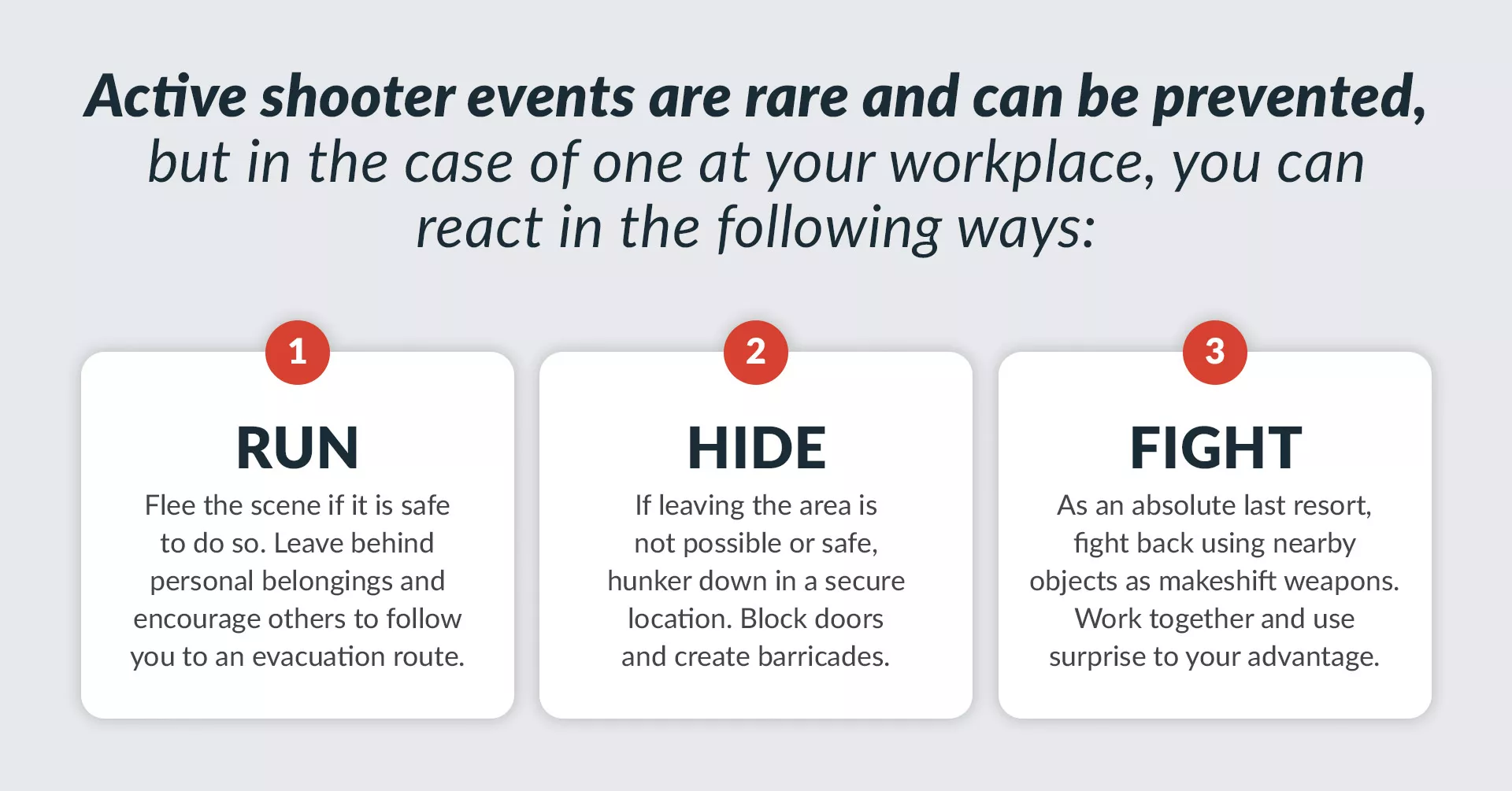 [Speaker Notes: Run: Leave your belongings behind. Evacuate regardless of whether other agree to follow. Do not attempt to move wounded people.
Hide: Silence your cell phone! Turn off any source of noise. Remain Quiet!
Fight: Only when your life is in immenent danger. Attempt to disrupt and/or incapacitate the active shooter (throw items, yell)]
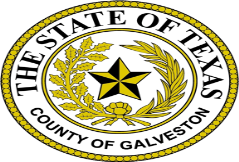 Information To Provide To Law Enforcement
How To Respond When Law Enforcement Arrives
Active Shooter Safety
Remain calm, and follow officers’ instructions
Put down any items in your hands (bags, jackets)
Immediately raise hands and spread fingers
Keep hands visible at all times
Avoid making quick movements toward officers
Avoid pointing, screaming  or yelling
Location of the active shooter
Number of shooters
Physical description of shooter
Number and type of weapons
Number of potential victims at the location
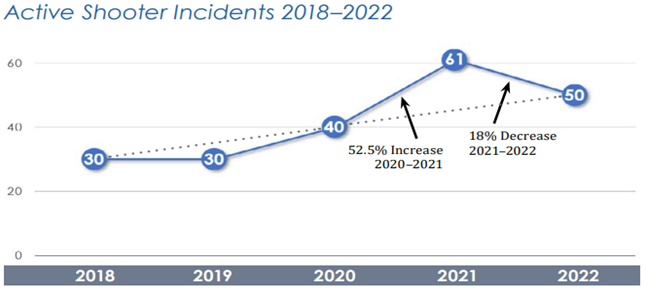 Active Shooter Incidents in the United States in 2022 — FBI
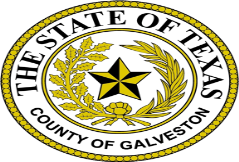 An employee who discovers a suspicious package or container, or receives a verbal or written bomb threat, must immediately alert a supervisor and call 911.
Secure the area around the suspicious object so that no one can disturb it.
Bomb Threat Safety
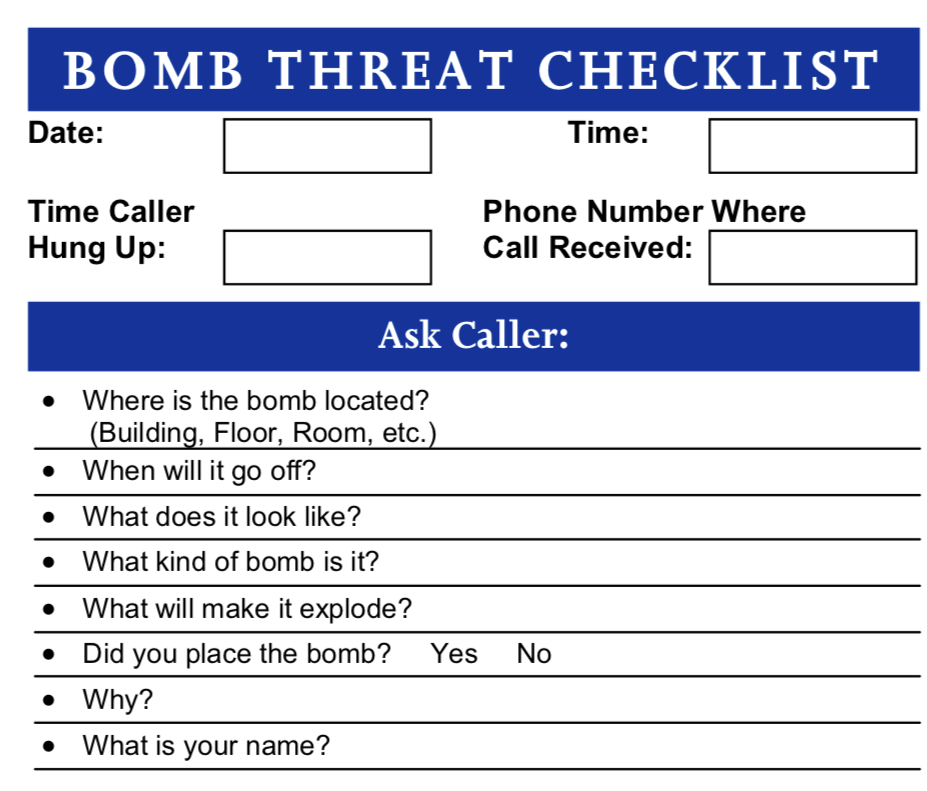 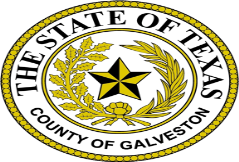 Know What to Expect
Have A Plan!
Floods, Hurricanes & Earthquakes
Know your area’s flood risk.
Ask immediate supervisor if you are not familiar.
If it has been raining for several hours or days, be alert to the possibility of a flood.
Plan
Home, work, school
Identify safe areas
Have a disaster kit
Know how to stay weather aware
Monitor
Weather watcher
Listen to local radio and TV stations
Act
When severe weather threatens
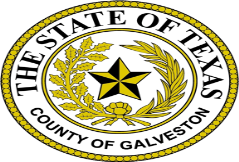 Wash your hands frequently.
Use alcohol-based hand sanitizer.
Avoid touching your eyes, nose, and mouth.
Cough or sneeze into a tissue or your elbow.
Clean and disinfect frequently touched objects and surfaces such as cell phones.
Stay home when you are sick.
Be prepared if your child’s school, daycare facility, or your worksite is temporarily closed.
COVID-19Safety
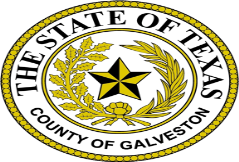 Thank You
Professional Services
Welcome to the County!